Report on " World Interfaith Harmony Week 2021”In connection with“International Day of Human Fraternity"Date: Feb. 5, 2021Report by: Mr. Binod Dangi, Nepalcontact: binoddangi@gmail.com
World Interfaith Harmony Week is a UN resolution for a worldwide week of interfaith harmony proposed in 2010 by King Abdullah II and Prince Ghazi bin Muhammad of Jordan. The World Interfaith Harmony Week falls in the first week of February of every year and aims to promote harmony between all people regardless of their faith.In Nepal, this program is addressed by 4 major religious leaders together with others sectors’ leaders.
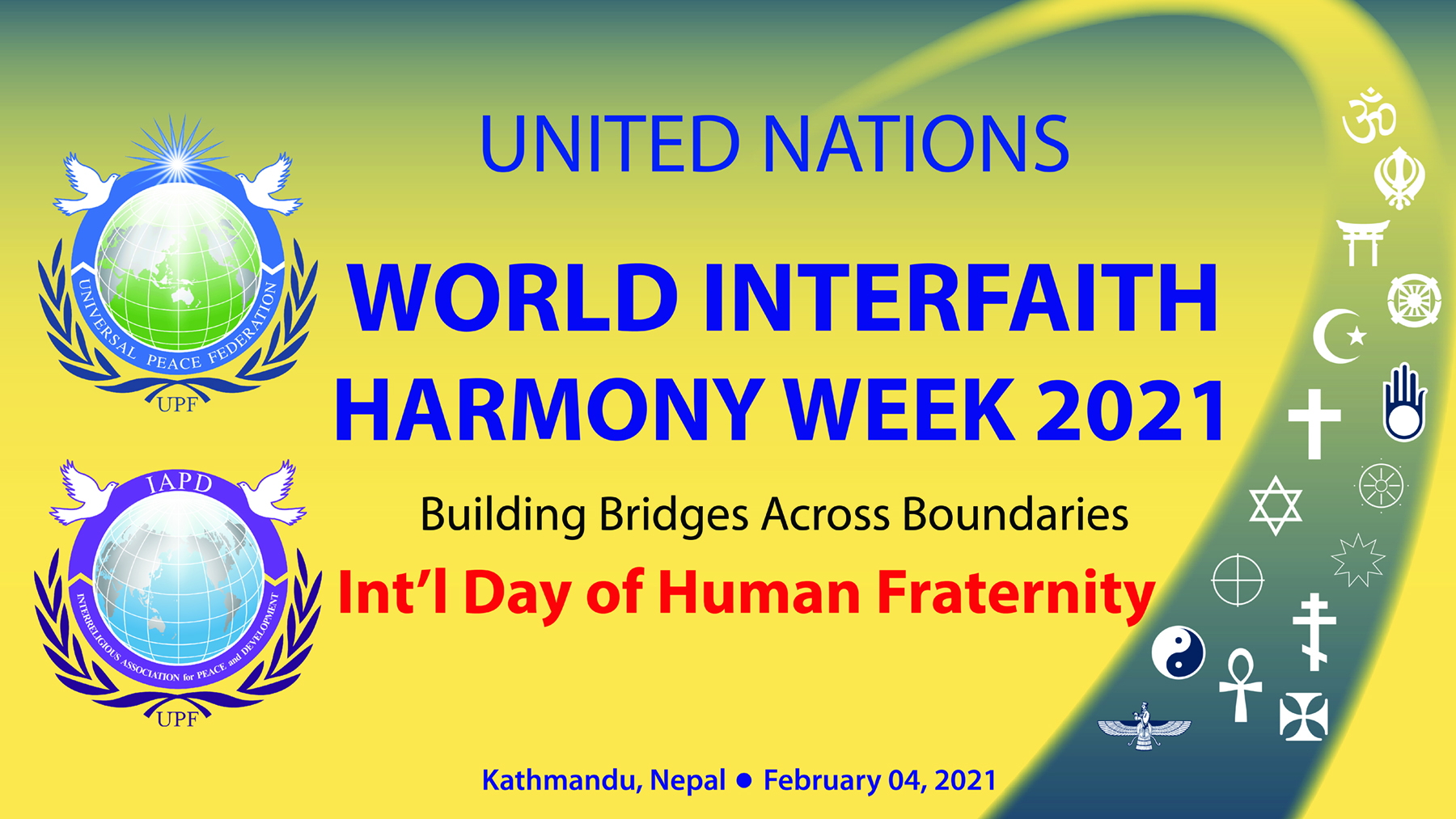 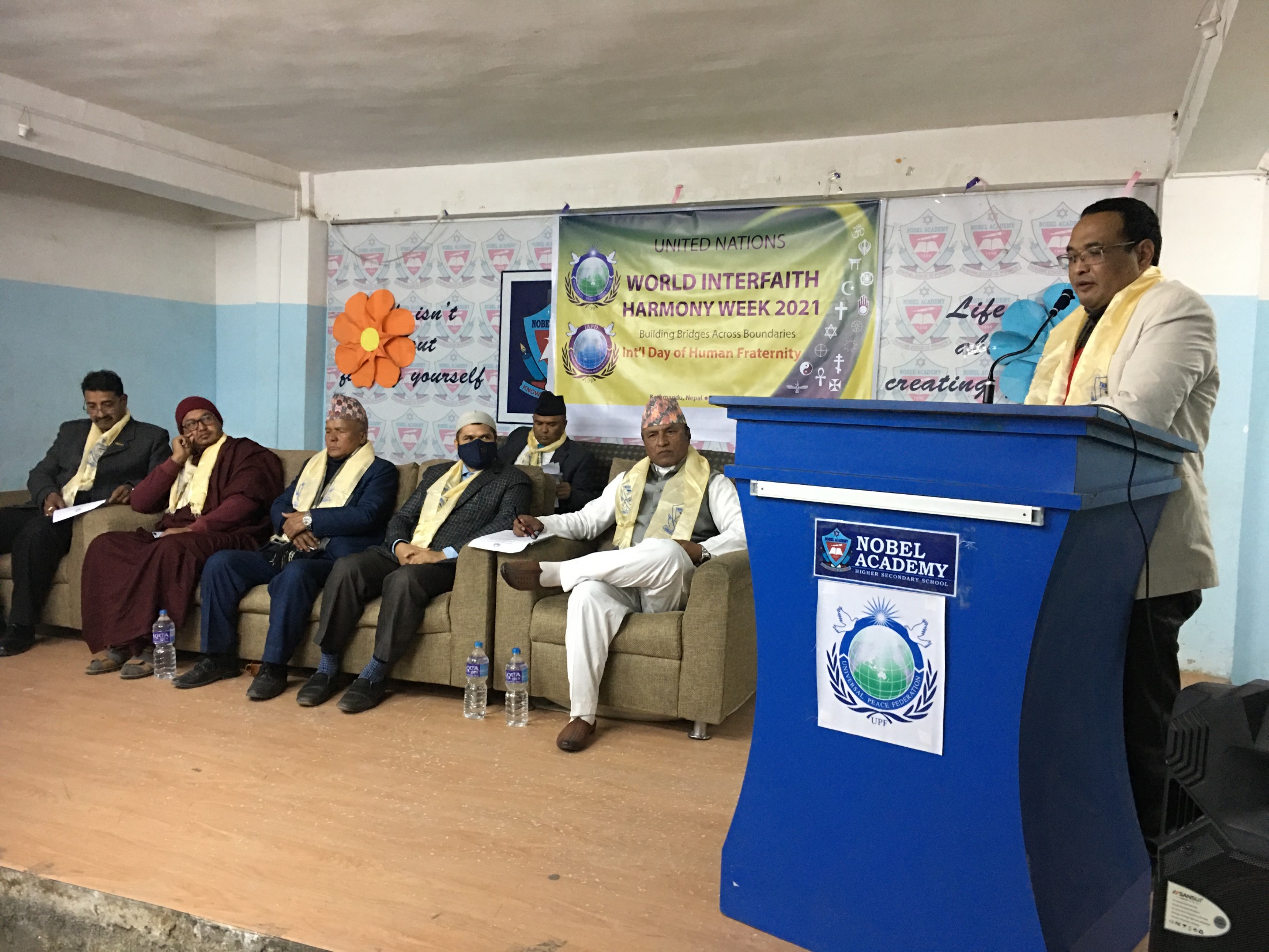 MC of the program, Dr. Piya Ratna Maharjan
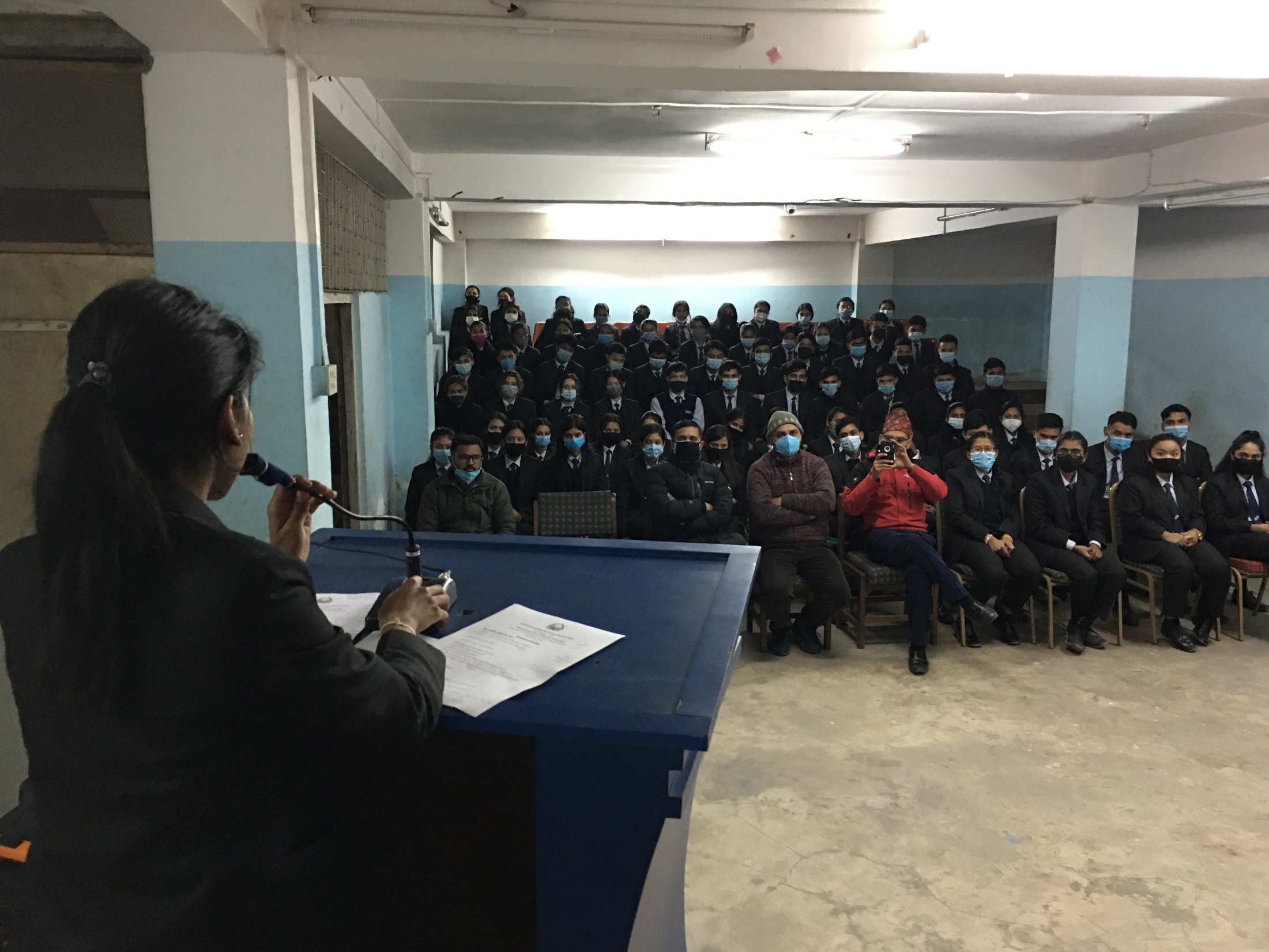 Welcome speech given by Ms. Shrestha, Student Coordinator of Nobel College
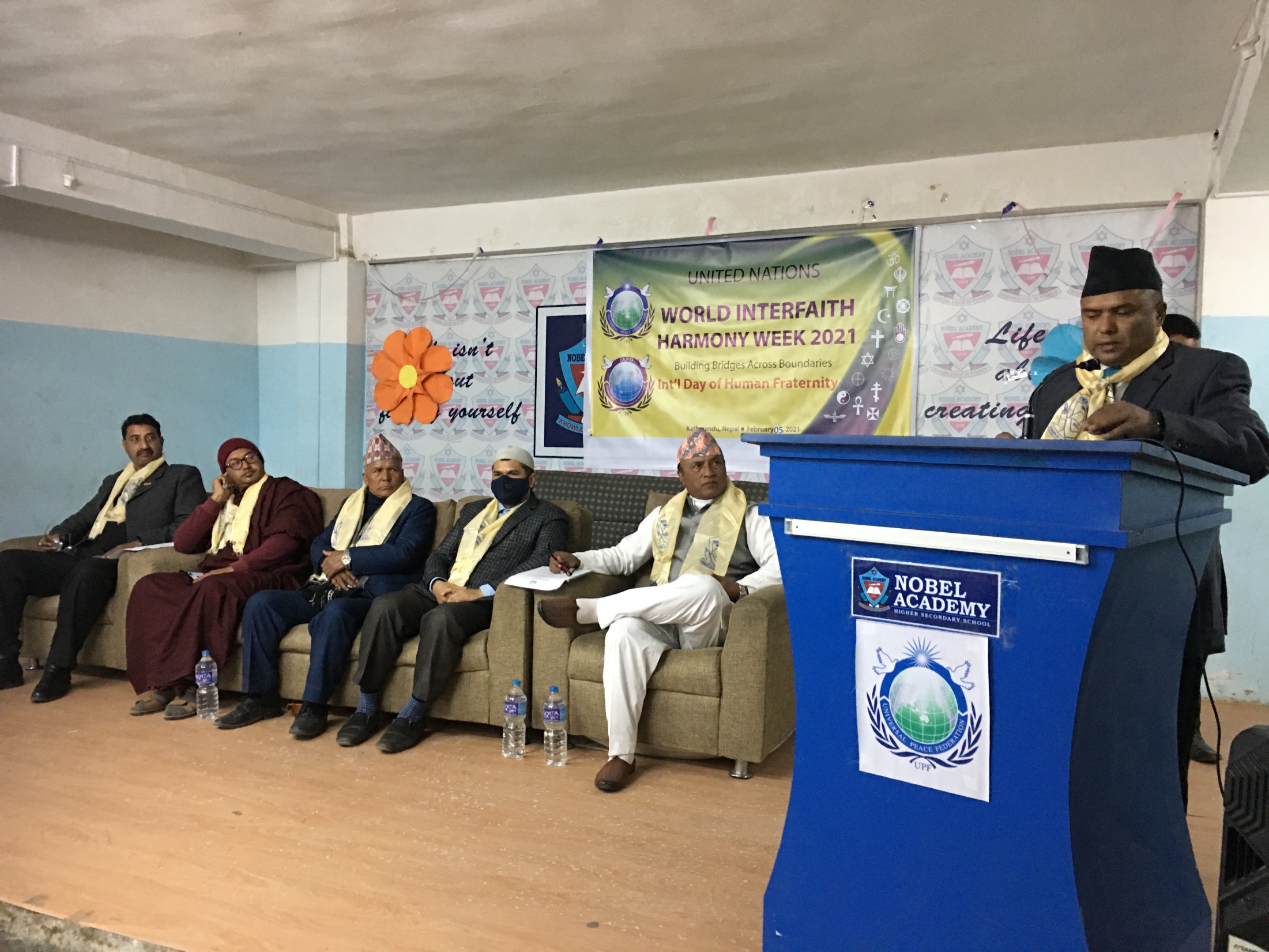 Mr. Binod Dangi, Secretary General, UPF Nepal giving the background of the program & UPF Statement of WIHW
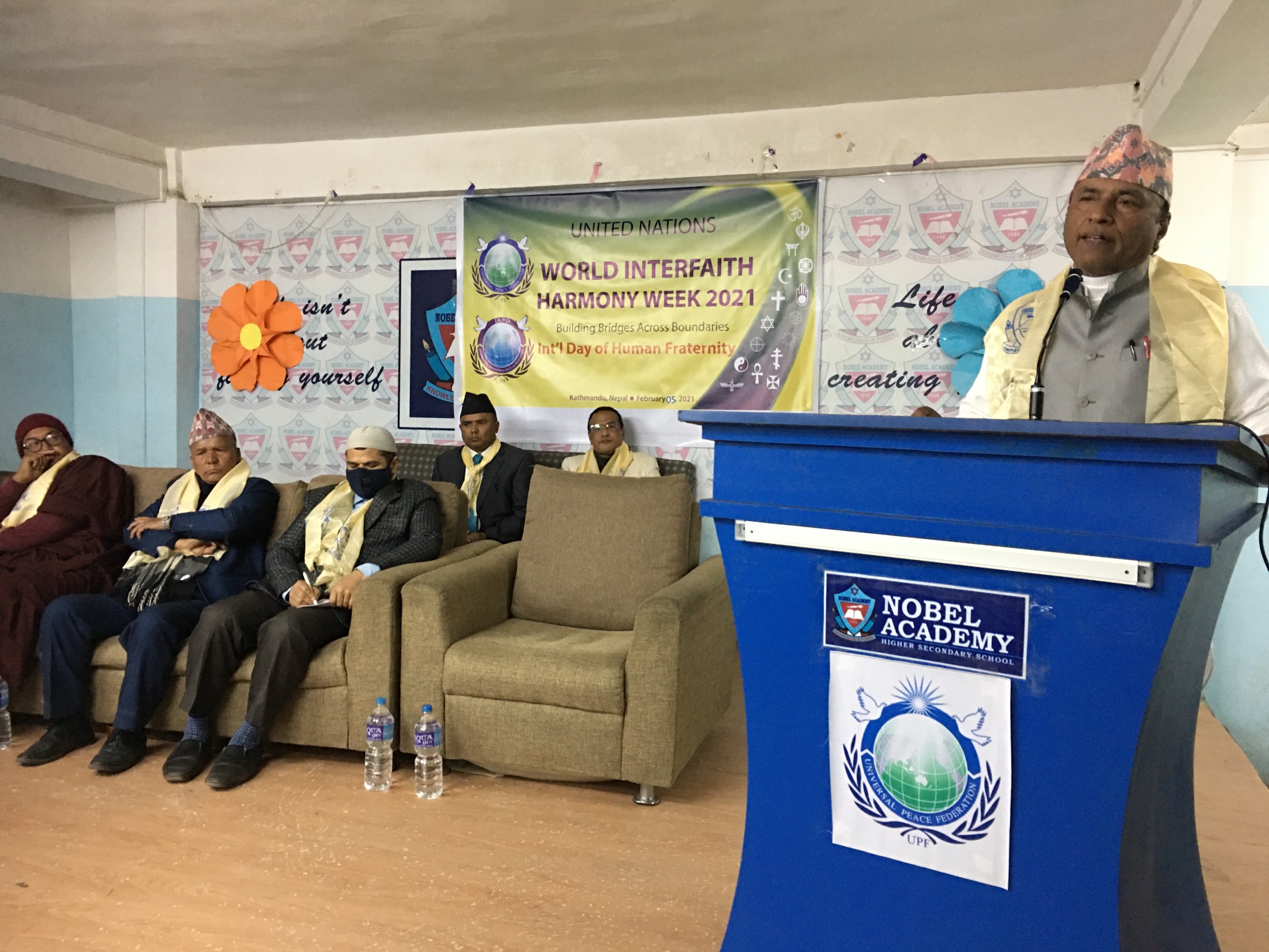 Prof. Swami Vinod Ananda, Gold medalist & President of World Awaken Mission Foundation.
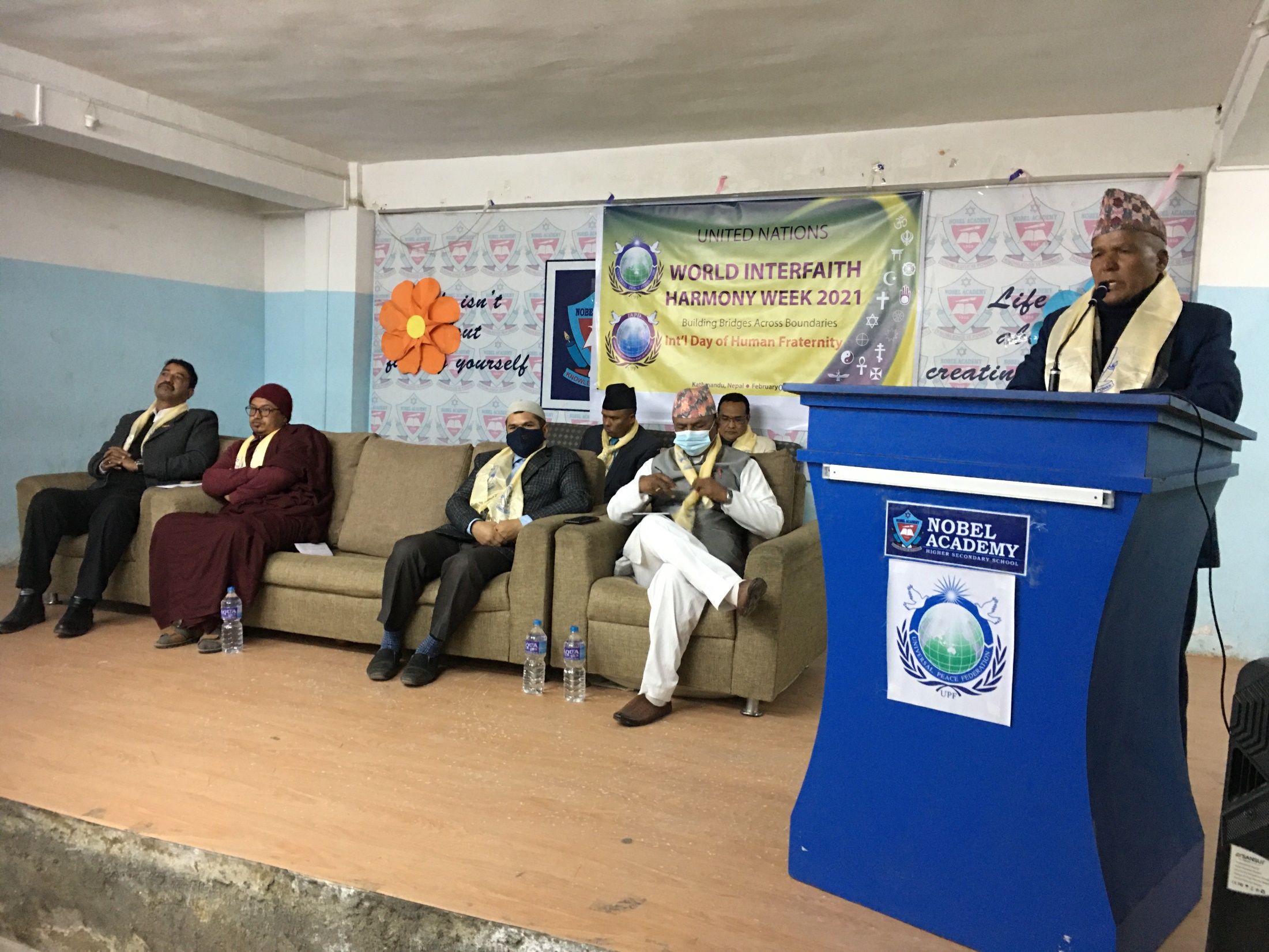 Prof. Dr. K.B. Rokaya, Former Hon. Member of Human Right Commission Govt. of Nepal from Christianity
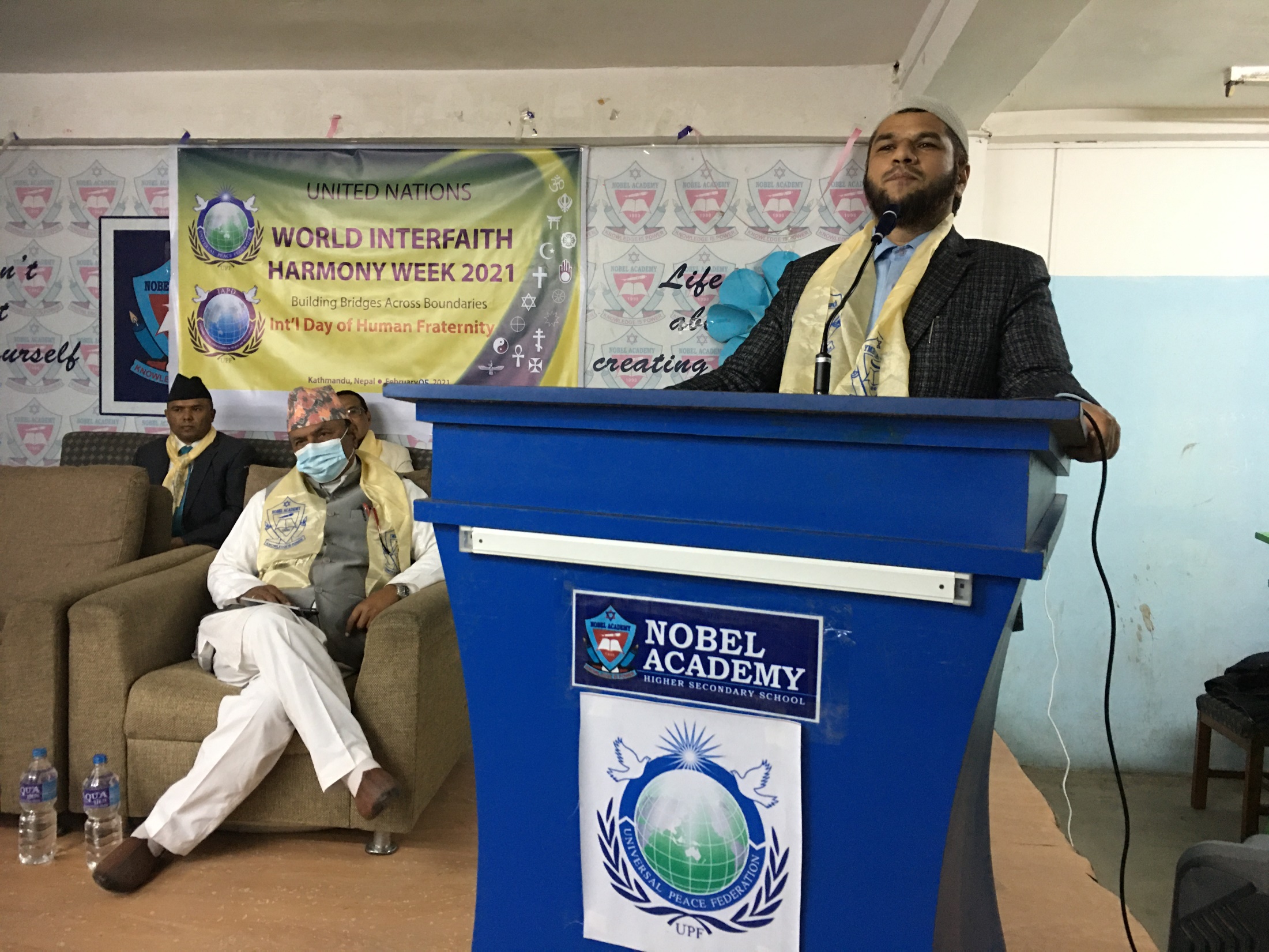 Mr. Moulana Abul Kalam Mia, Secretary General of Nepal Islamic Federation.
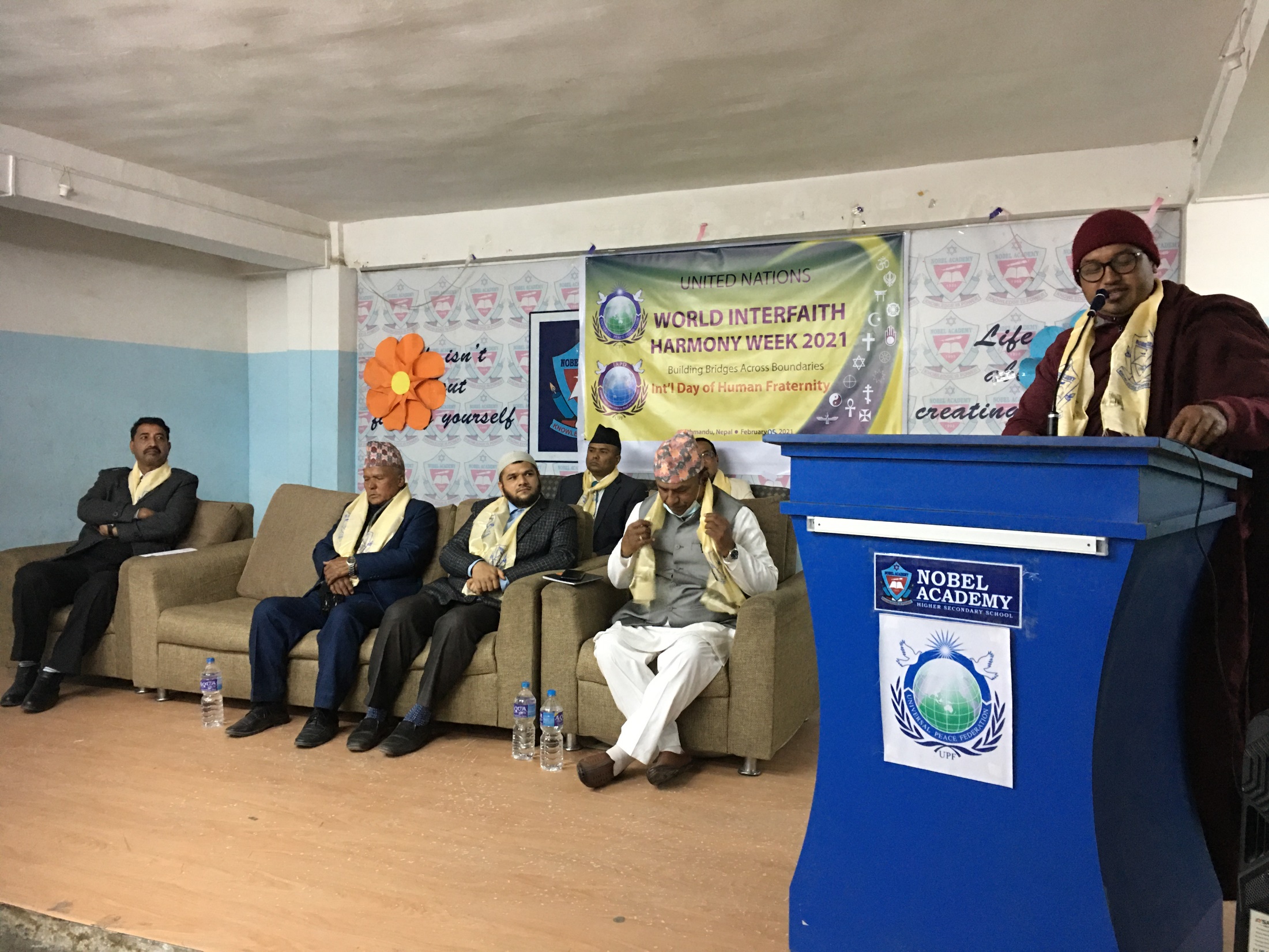 Ven. Bhante Piya Dassi, Board of Director of All Nepal Buddhist Association
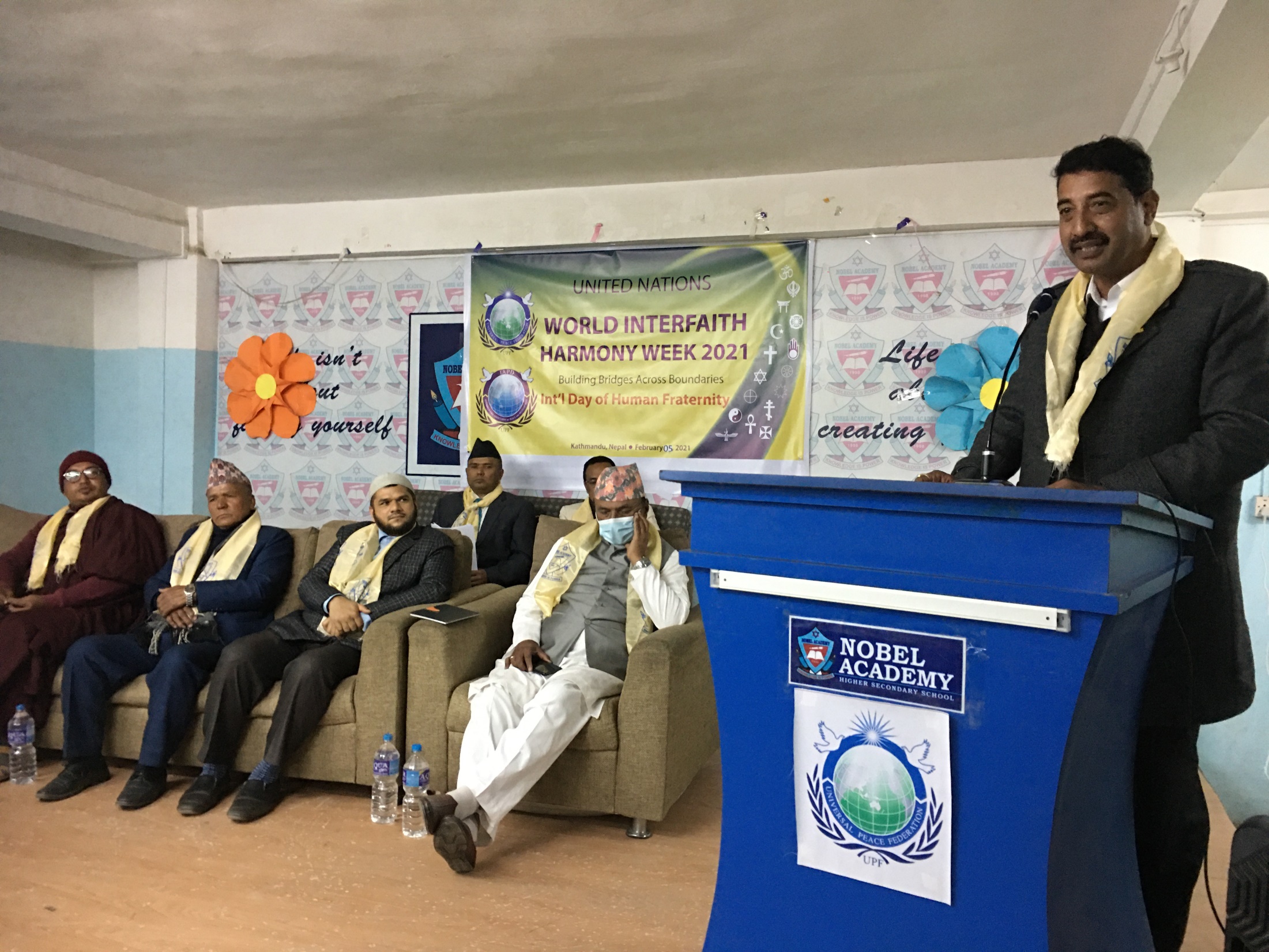 Closing remarks given by Founder of Nobel Academy & Chairperson of progrem: Mr. Surendra Shrestha
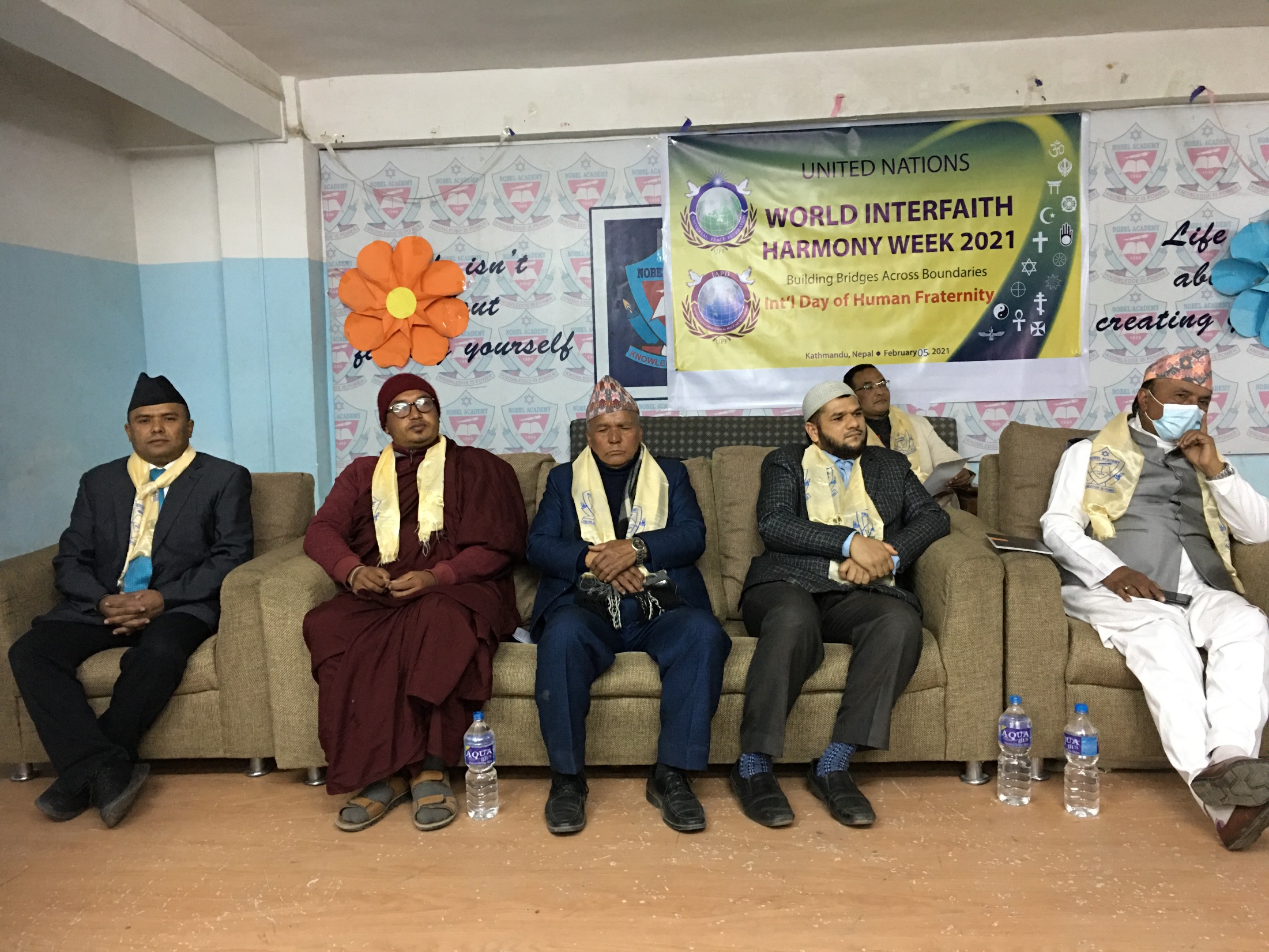 Religious Leaders
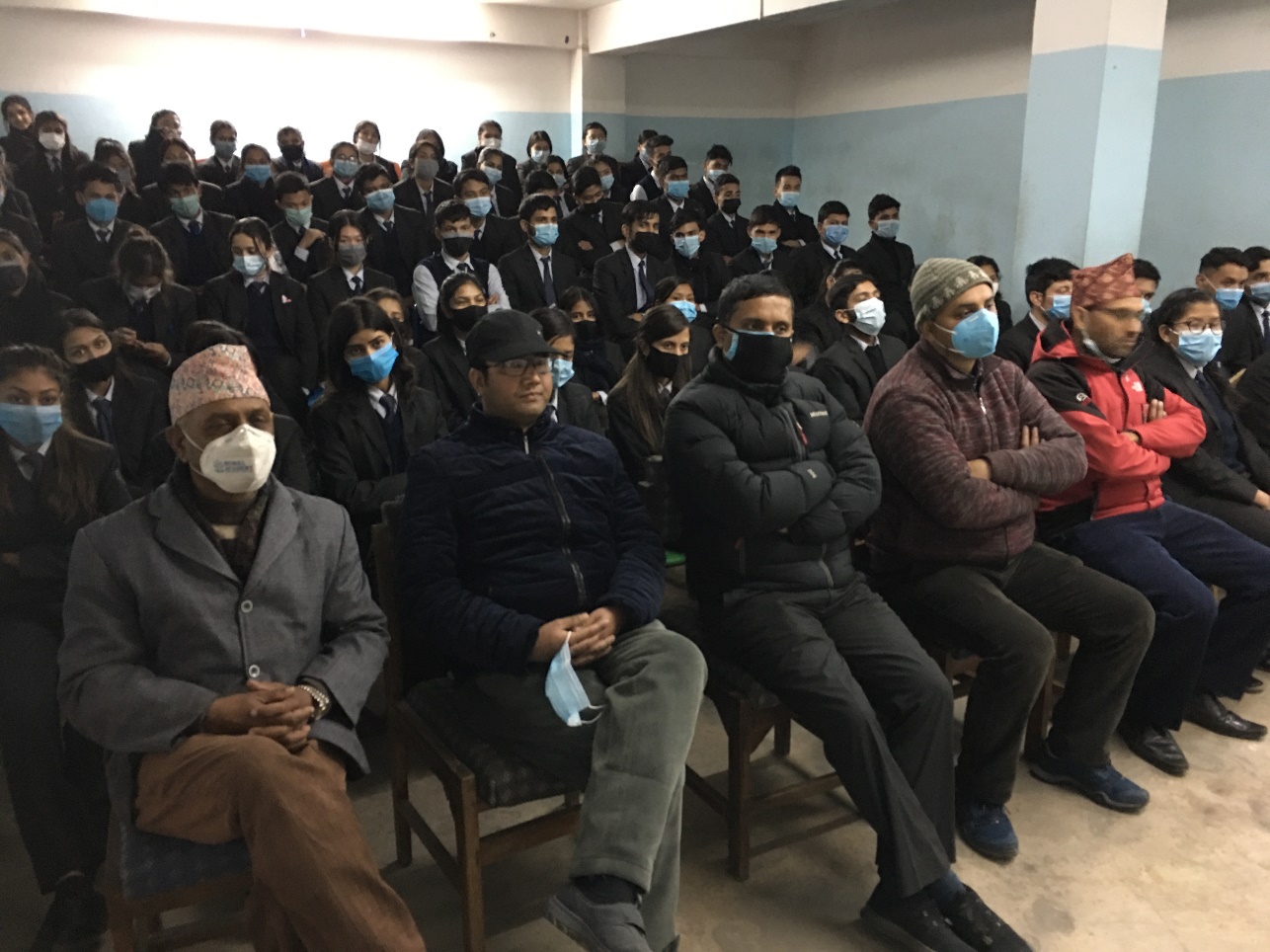 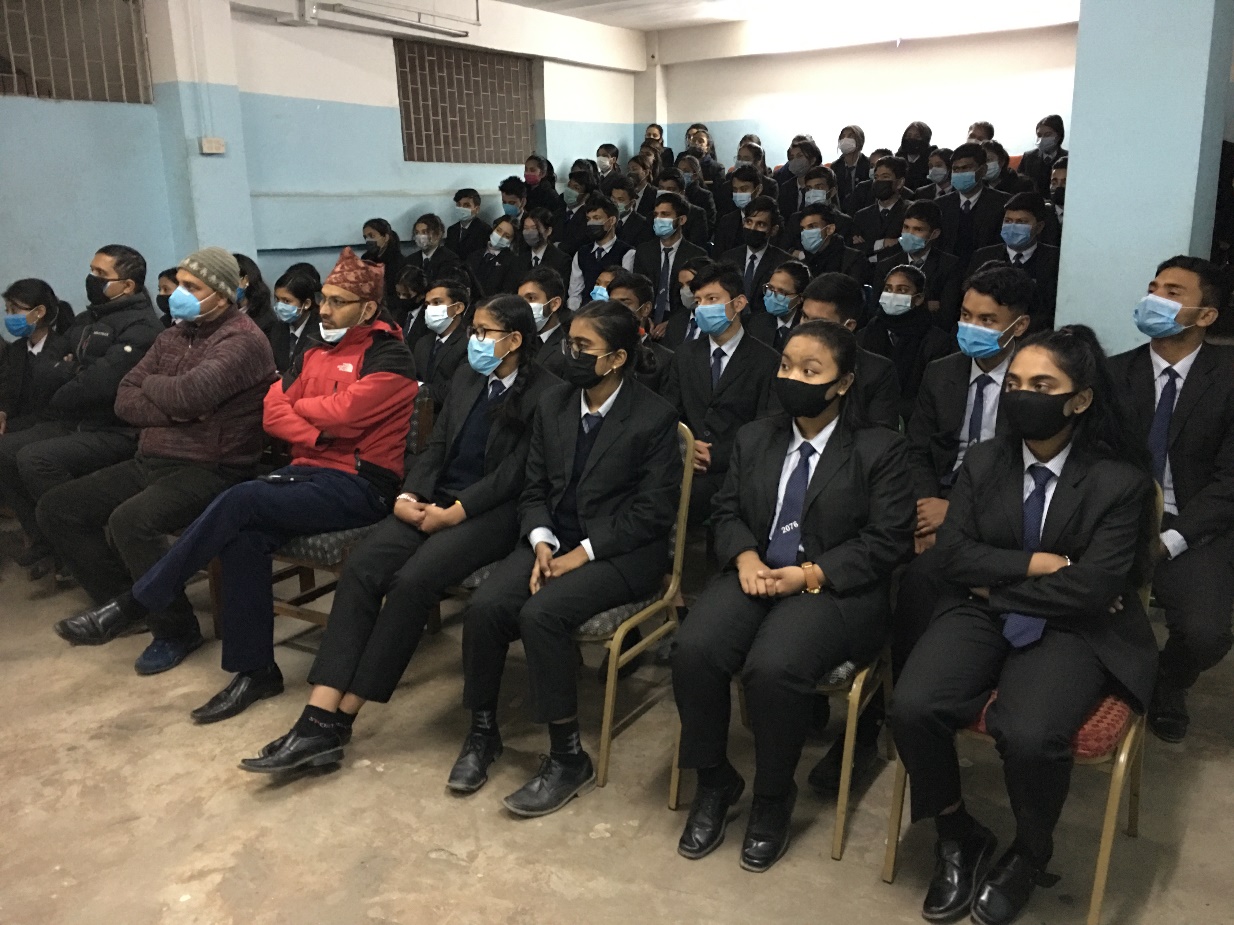 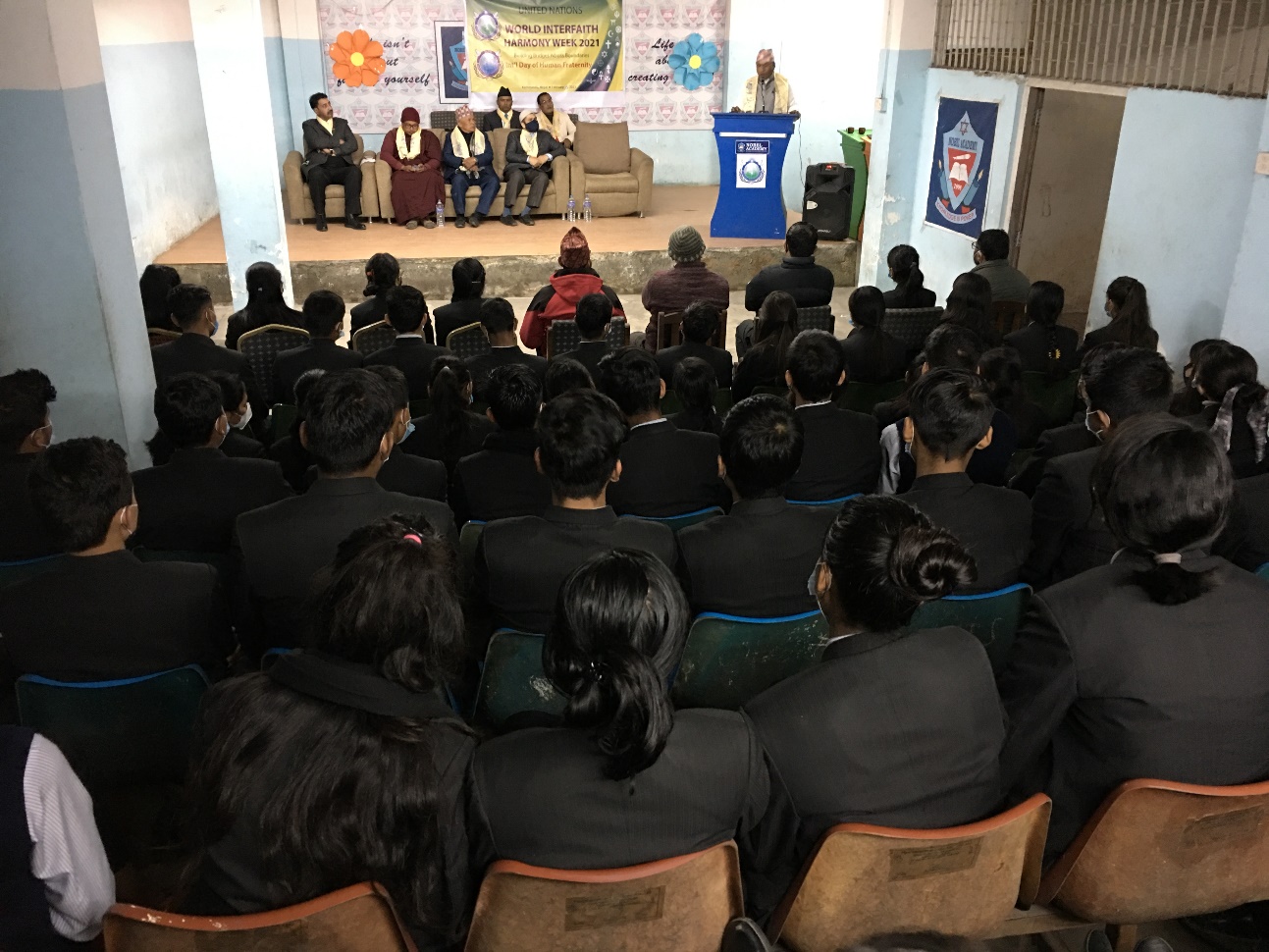 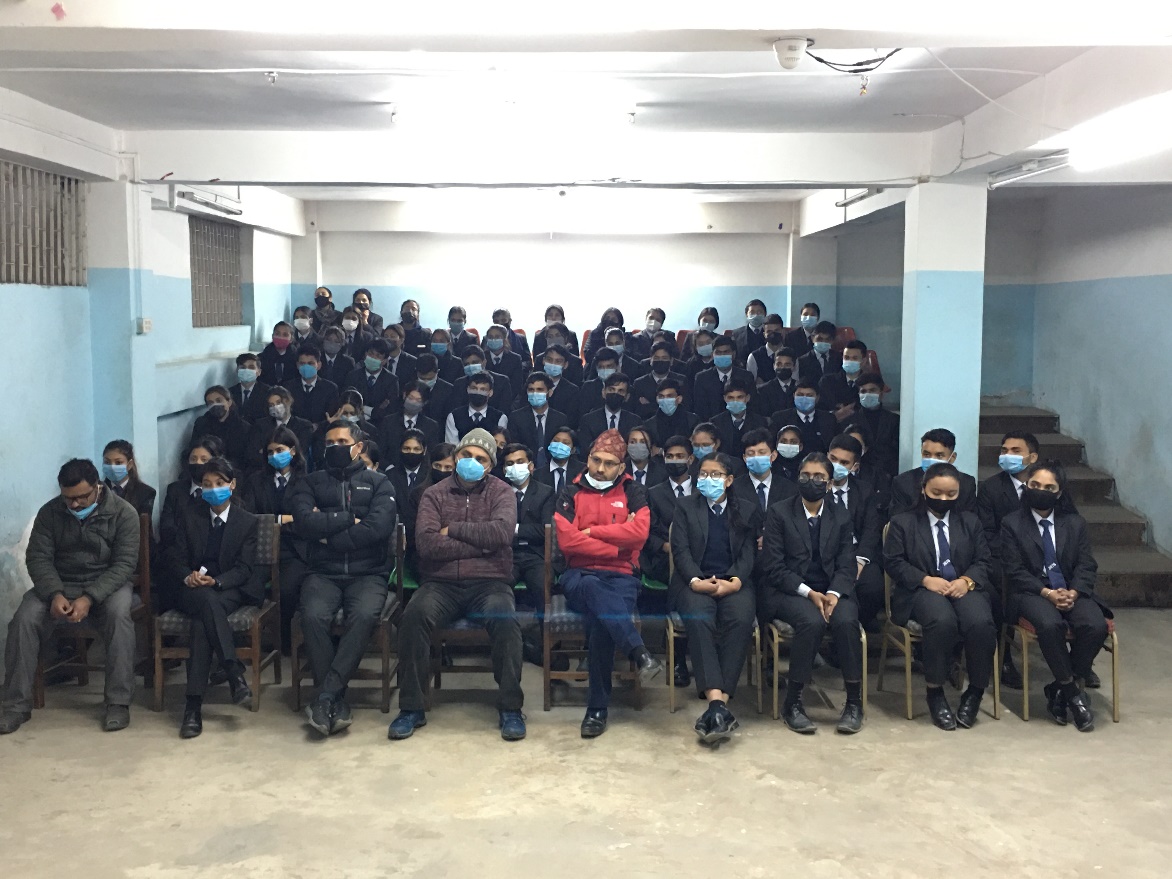 Group pictures
Thank you